Wednesday 03/11 – The Plan
Finish electron-cloud program:
Scrubbing with trains of 24 bunches
Comparison vacuum with 12 + 36 bunches
Physics fill with bunch trains of 24 bunches: 1 + 12 +4 * 24 = 109
04/11/2010
LHC 8:30 meeting
Finish the scrubbing 24 bunches: 23 hours 03/11
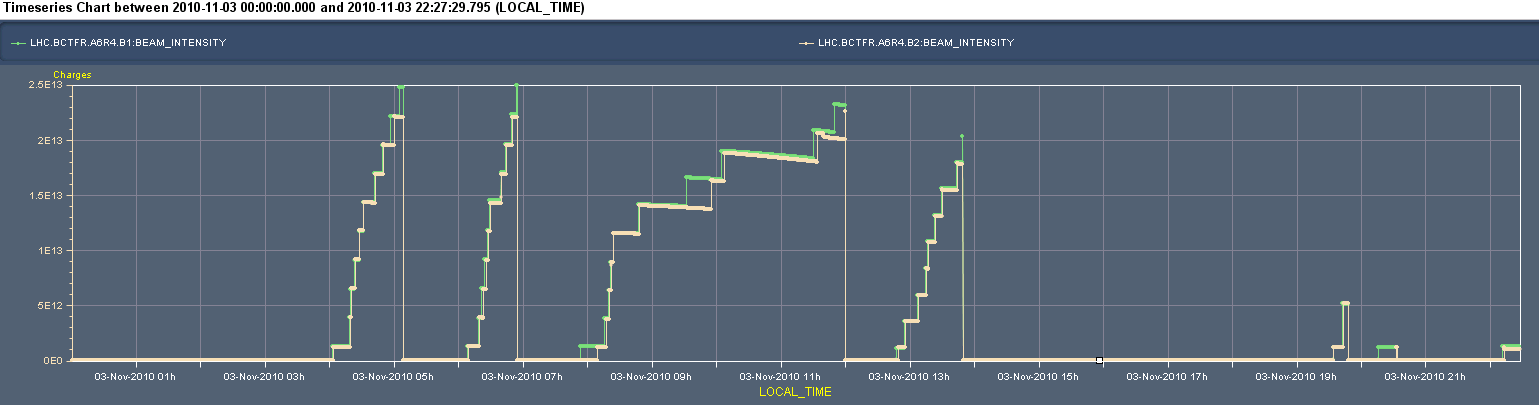 Larger v
228 bunchesunstable
RCBXV2.R8 tripped:access
12+36 bunches
8e-7 mbar
Take it easier
1e-7 mbar
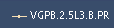 Cold to warm transition: worst case
04/11/2010
LHC 8:30 meeting
Fill from 06:00: beam unstable – increased chroma
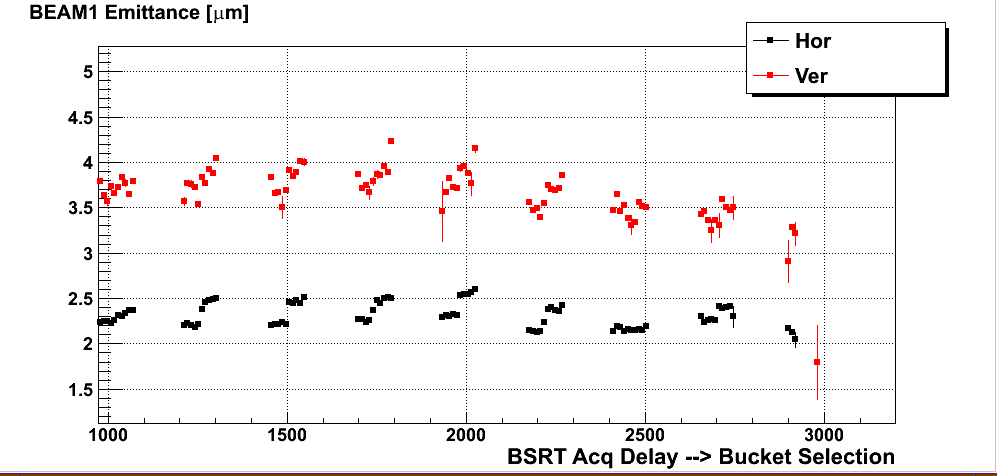 B1
BLM TCTH.4L8B1 triggered
B2
F.Roncarolo
04/11/2010
LHC 8:30 meeting
Longer fill until noon
beams dumped shortly after having injected last batch of 24 bunches on B2. 
The BLM BLMEI.06L7.B2I10_TCLA.D6L7.B2 triggered on the 655 ms RS.
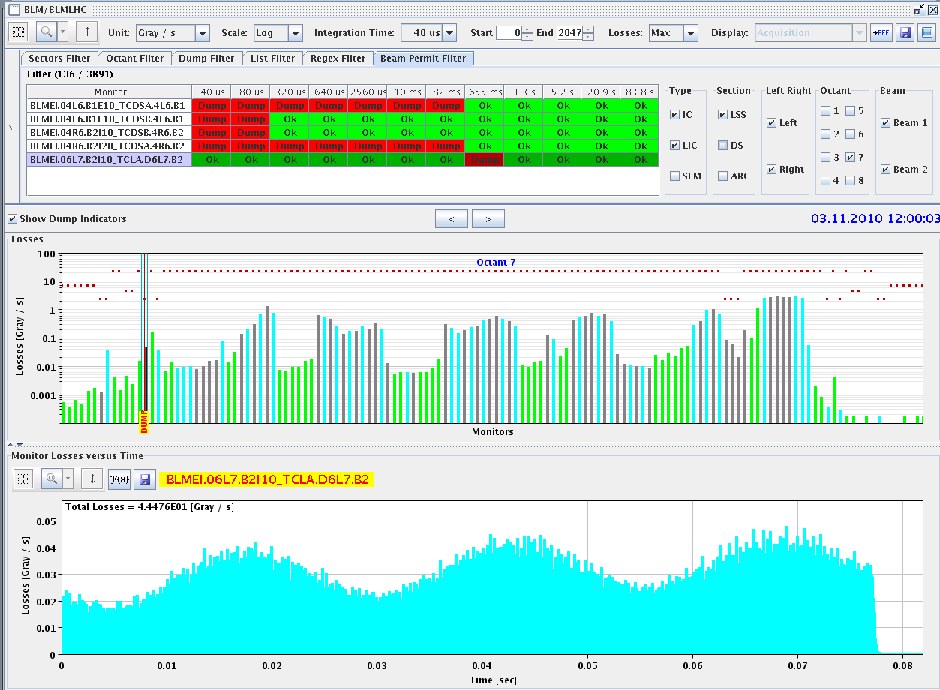 04/11/2010
LHC 8:30 meeting
Comparison 12 + 36 bunches
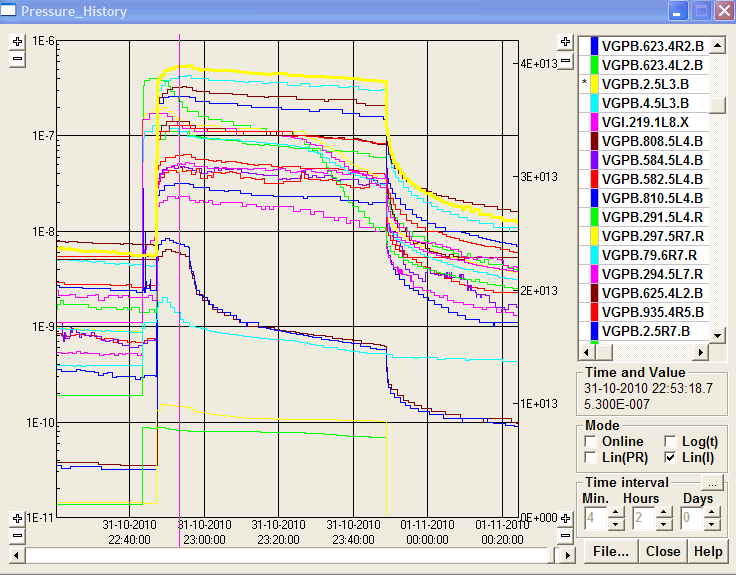 31/10: max p @ LSS3 VGPB.5L3.B = 5.5E-7 mbar
Gained factor 10
03/11: max p @ LSS3 VGPB.2.5L3.B=6E-8 mbar
Beams dumped ... losses on TCTH at Pt8
04/11/2010
LHC 8:30 meeting
Loosing beams and filling for physics
Losses on TCTH point 8 also with only 12 bunches
Bring chromaticity down to 4
Switch off Alice solenoid for physics fill and correct orbit
Fill for physics 1 + 12 + 4 * 24 = 109 bunches
Again losses on TCTH.4L8 for B2 dumping the beam
Suspicious damper signals beam 2: put in a bump of -0.5 mm at damper pickup Q9 V – TCTH losses solved
Alice solenoid off -> Large vacuum activity when injecting 4th train of 24 bunches: Vacuum Interlock on Sector Valve VVGSF.221.1R2.X when injecting 108b on B1 !
Switching Alice solenoid back on again
Vacuum improving at 20 kA
Perform interlock test BPMSB.A4L6.B2 to prepare for physics
Ramp Alice solenoid fully up (30 kA)
Fill for physics
04/11/2010
LHC 8:30 meeting
Pressure variation during injection and when ramping solenoid in ALICE up again
04/11/2010
LHC 8:30 meeting
Vacuum in Alice over 25 hours
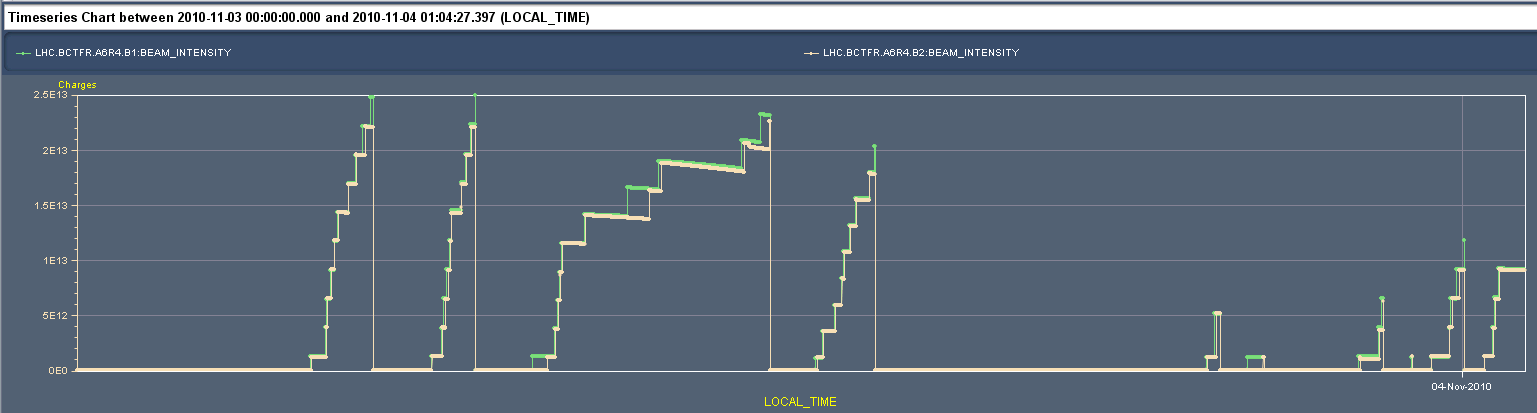 8e-7 mbar
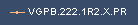 1e-7 mbar
04/11/2010
LHC 8:30 meeting
Ramp 12 + 4 x 24 bunches
First ramp lost due to collimator position
TCSG.4R3B1 - LVDT on the right jaw interlocked
Second ramp – arrived at the top
Prepare for squeeze: Switched off damper, beam was lost within seconds
Oscillating in the H plane for both beams
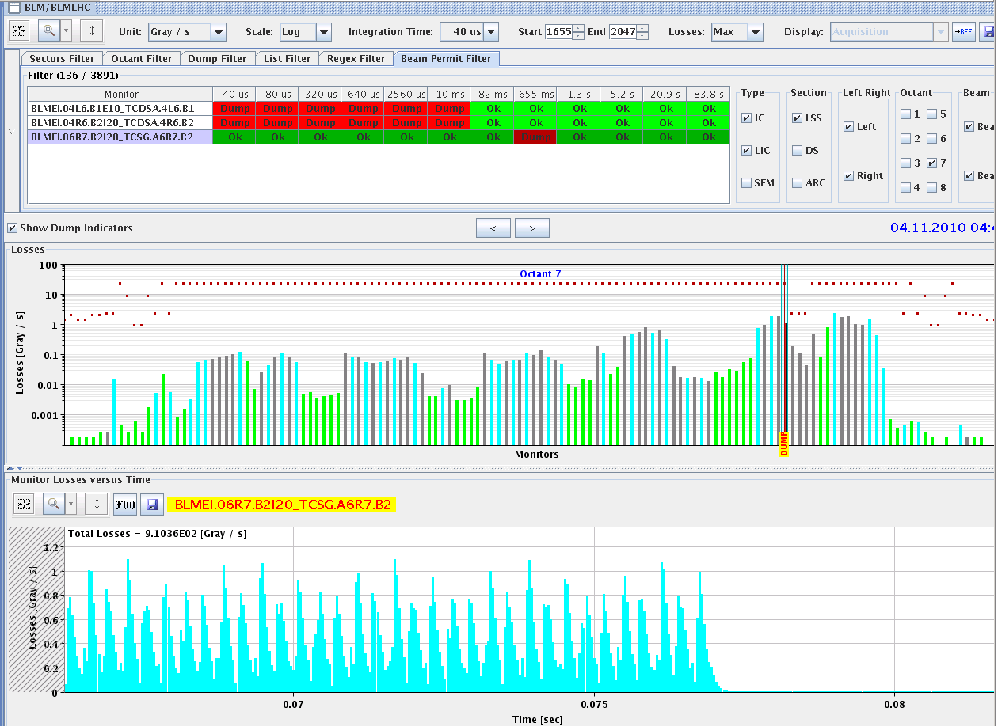 04/11/2010
LHC 8:30 meeting
Vacuum during ramp
Ramp above  2 TeV
Vacuum ok, but beam not stable enough to switch off damper
04/11/2010
LHC 8:30 meeting
Plans
04/11/2010
LHC 8:30 meeting